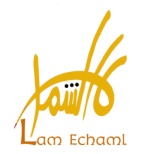 ‘’FEMMES ET HOMMES EGAUX 
DANS LES POUVOIRS LOCAUX ’’
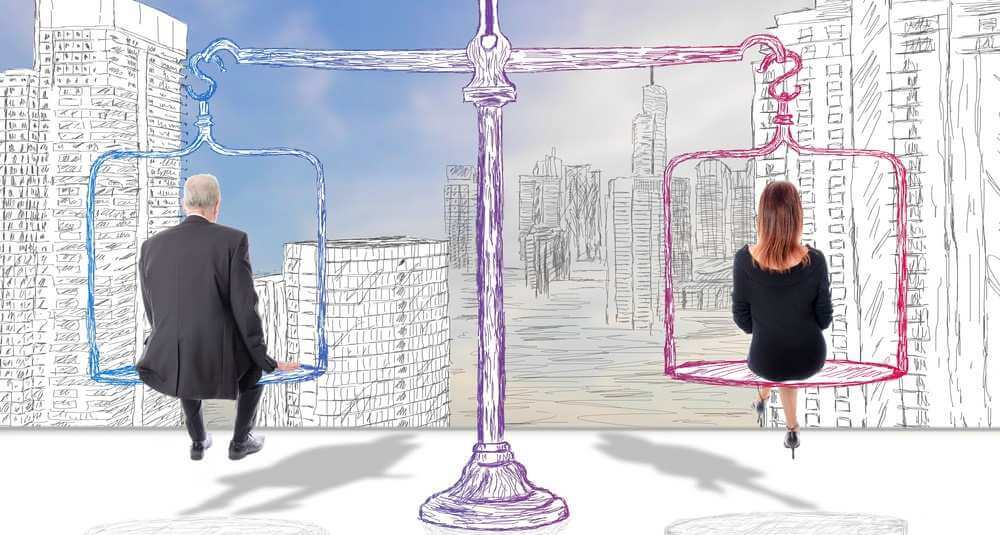 Partenaires : L’Académie Européenne pour les femmes en politique, L’Union Nationale de la Femme Tunisienne, Le Centre de Tunis pour la Liberté de Presse
Projet supporté par le
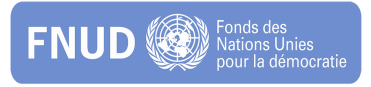 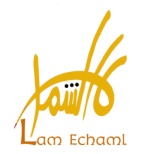 ‘’FEMMES ET HOMMES EGAUX 
 DANS LES POUVOIRS LOCAUX ’’
+
?
+
ACTIVITES/RESULTATS
Formation en matière du leadership, de l’égalité de genre et de la bonne gouvernance avec les acteurs associatifs et administrations locales
         Modification des statuts et règlements intérieurs des OSCs
          Un manuel de bonnes pratiques : « Comment intégrer le genre                      dans le développement et la gouvernance locale ? »
Formation et Education des élu-e-s à la planification, la gouvernance et l’exécution des projets de développement local respectant l’égalité de genre
         3 projets de développement « PILOTE » 
Campagne de communication et sensibilisation
            Journée 8 mars « Cité des Femmes »
Formation en journalisme citoyen et égalité hommes/femmes         Émissions radiophoniques, Articles de presse sur la parité
L’EVENEMENT :
‘’La cité des femmes’’
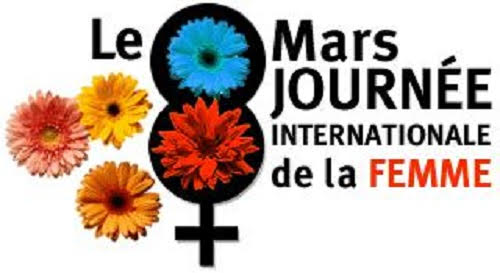 Corps des femmes :ABSENCE/ PRESENCE 
 
24 h d’APPROPRIATION de l’espace urbain : quartiers, villages, villes.
 
FEMINISATION des rues, enseignes, cafés, places publiques….